The House
There is / There are
Affirmative
There is = hay (singular)
There are = hay (plural)
Negative
There is not / there are not = No hay 
Question
Is there? / are there = Hay ?

Remember the articles in English. Un/una = a/an
We use ‘an” when the next word starts with a vowel ( ‘A’ ‘E’ ‘I’ ‘O’ ‘U’ )
Examples
Is there an animal?
There is an animal
There isn’t an animal
Are there  any cats?

No, there aren’t any cats

Yes, there are some cats
What animal is there?

There is a dog
There isn’t a dog
Let’s try with fruit!
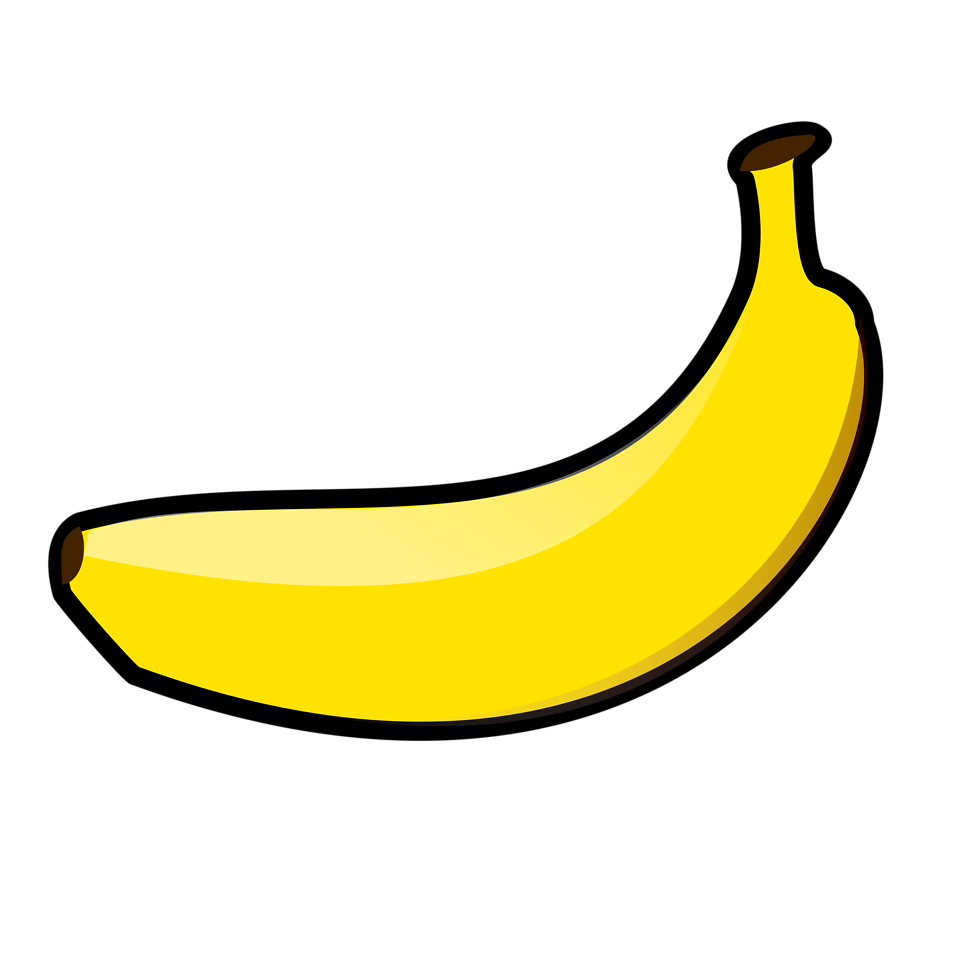 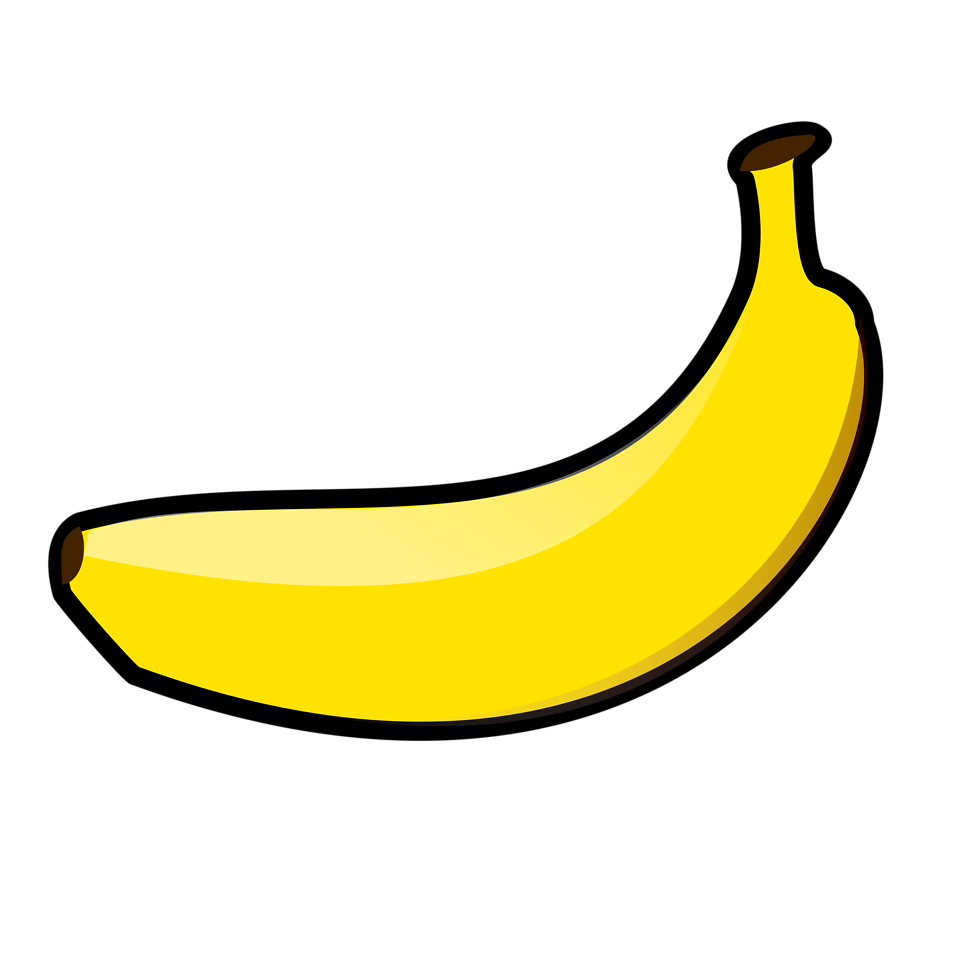 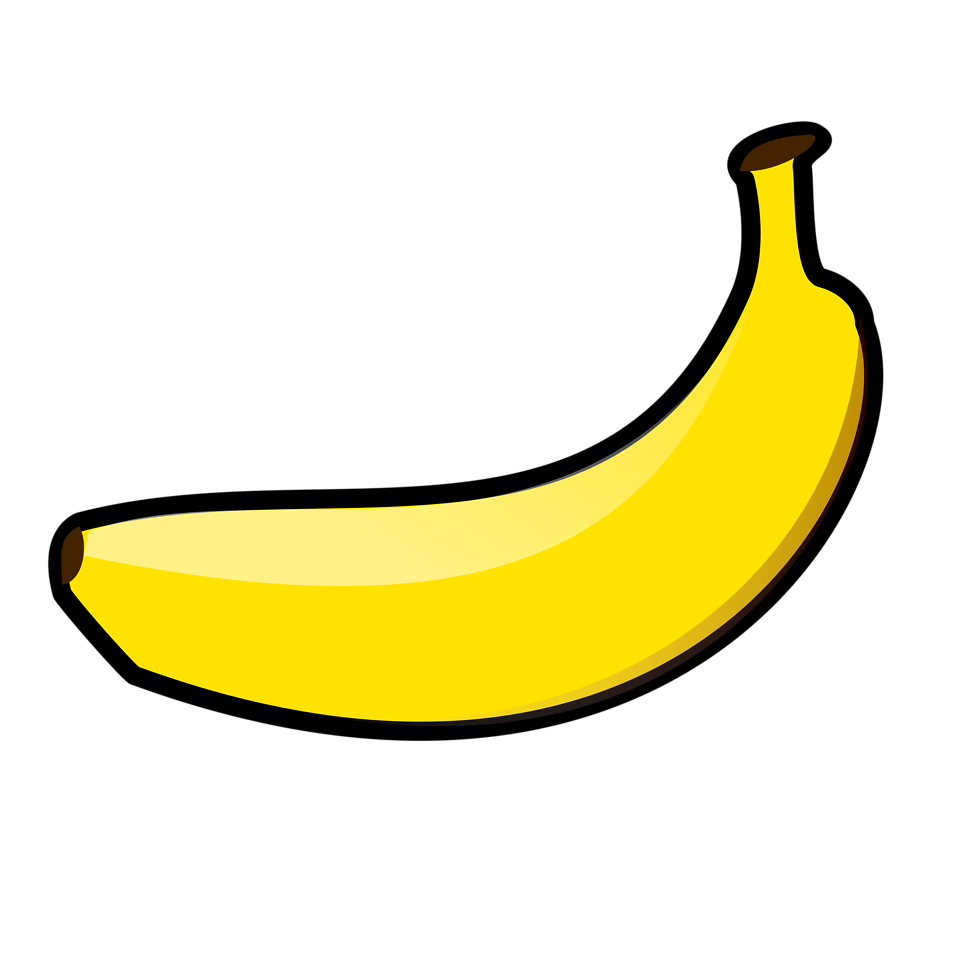 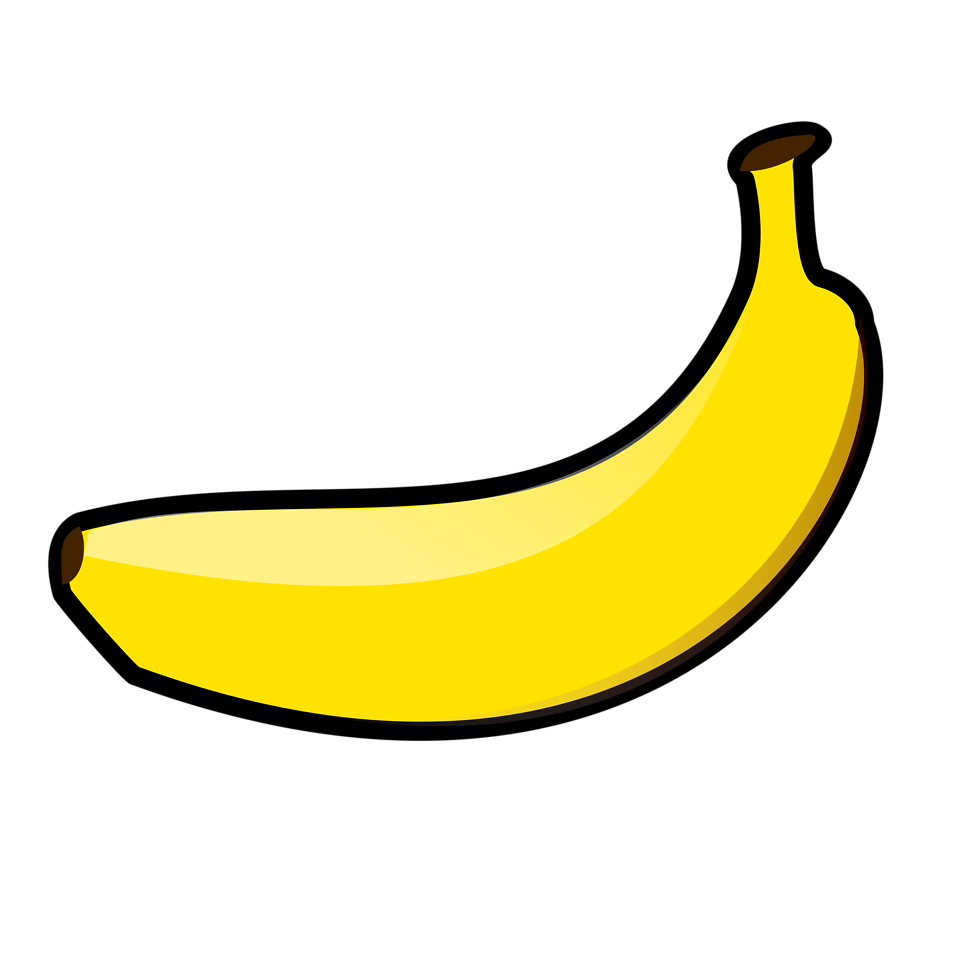 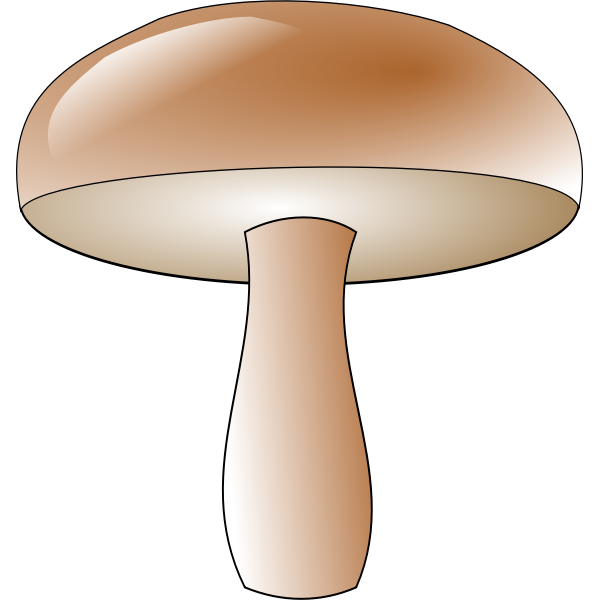 Are there any bananas?
Yes, there are some bananas

Are there any mushrooms?
Yes, there is a mushroom

Is there any broccoli / corn? 
There is some broccoli
There isn’t any corn
(note: broccoli & corn are the same in both singular and plural)

 Are there any aubergines / eggplants?
Yes, there is an eggplant / aubergine
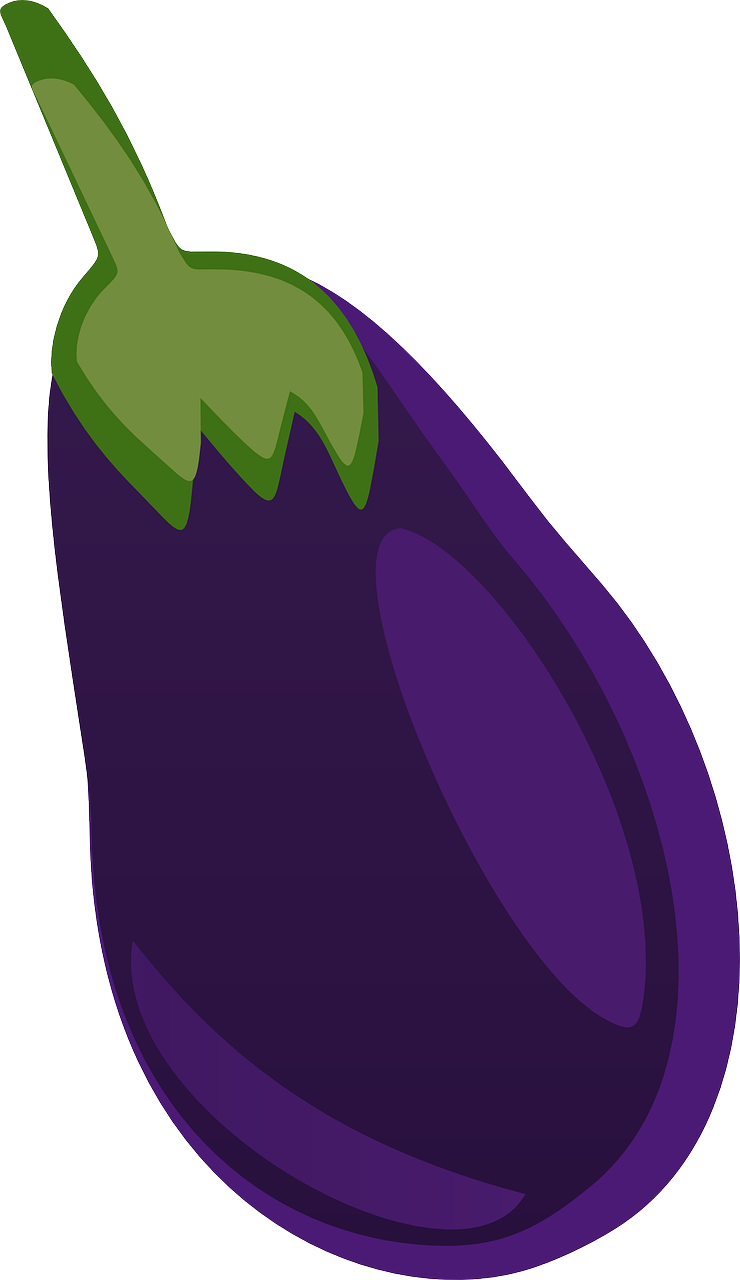 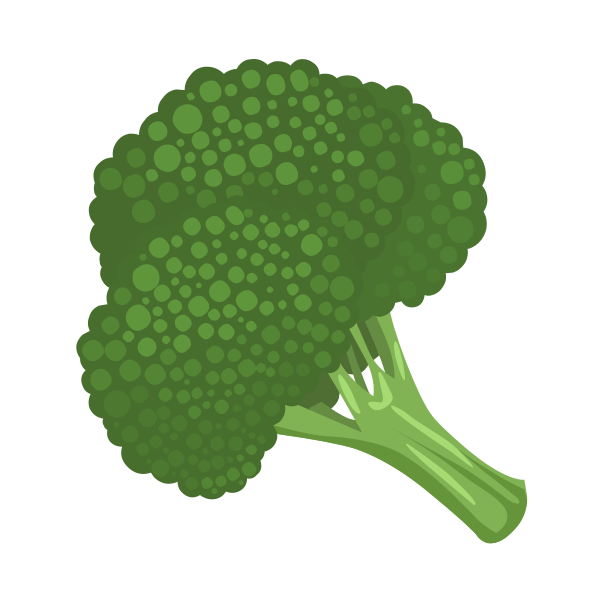 The Home
The rooms of the house.
Bedroom - el dormitorio
Bathroom - el baño
Kitchen - la cocina
Garage - el garaje 
Living Room - el salón
Dining room - el comedor
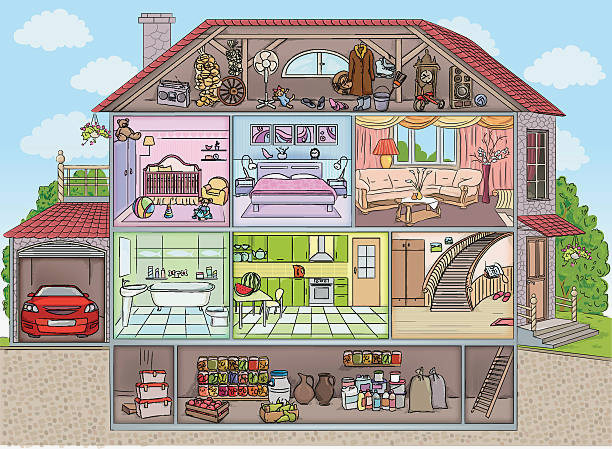 What will we find in a kitchen?
Cupboard - alacena / armario 
Fridge -  nevera
Rubbish bin - cubo de basura
Sink - fregadero
Cooker - vitrocerámica

Rubbish = basura, but in the united states we say “trash”. 
Rubbish bin = trash can
What will we find in a bedroom?
Bed - cama
Curtain - cortina
Desk - escritorio
Lamp - lámpara
Shelf - estante
Wardrobe (for clothes) - armario
Bathroom / Dining room
Bathroom:
Shower - ducha
Toilet - indoro
Dining Room
Rug - alfombra
Table - mesa
Armchair - sillón
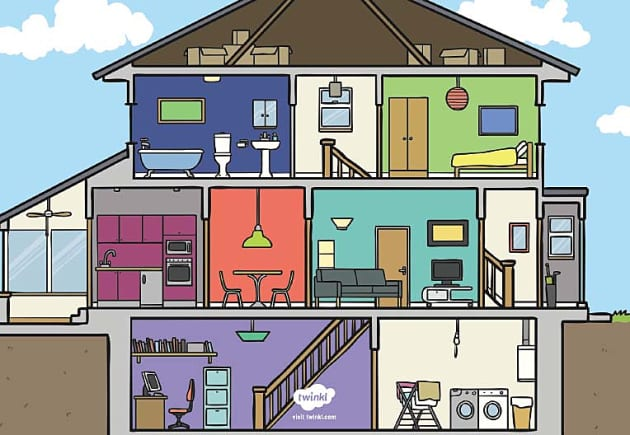 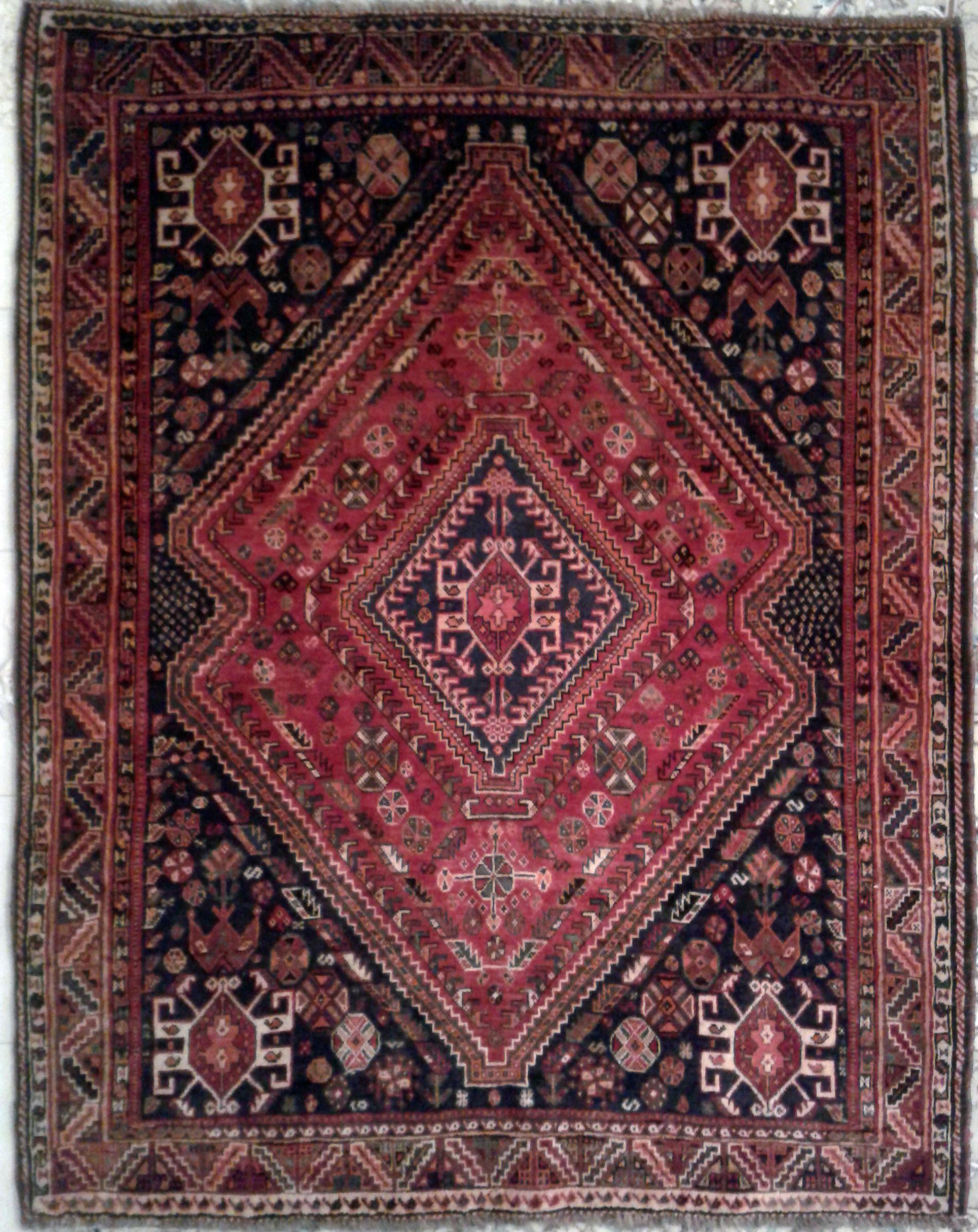 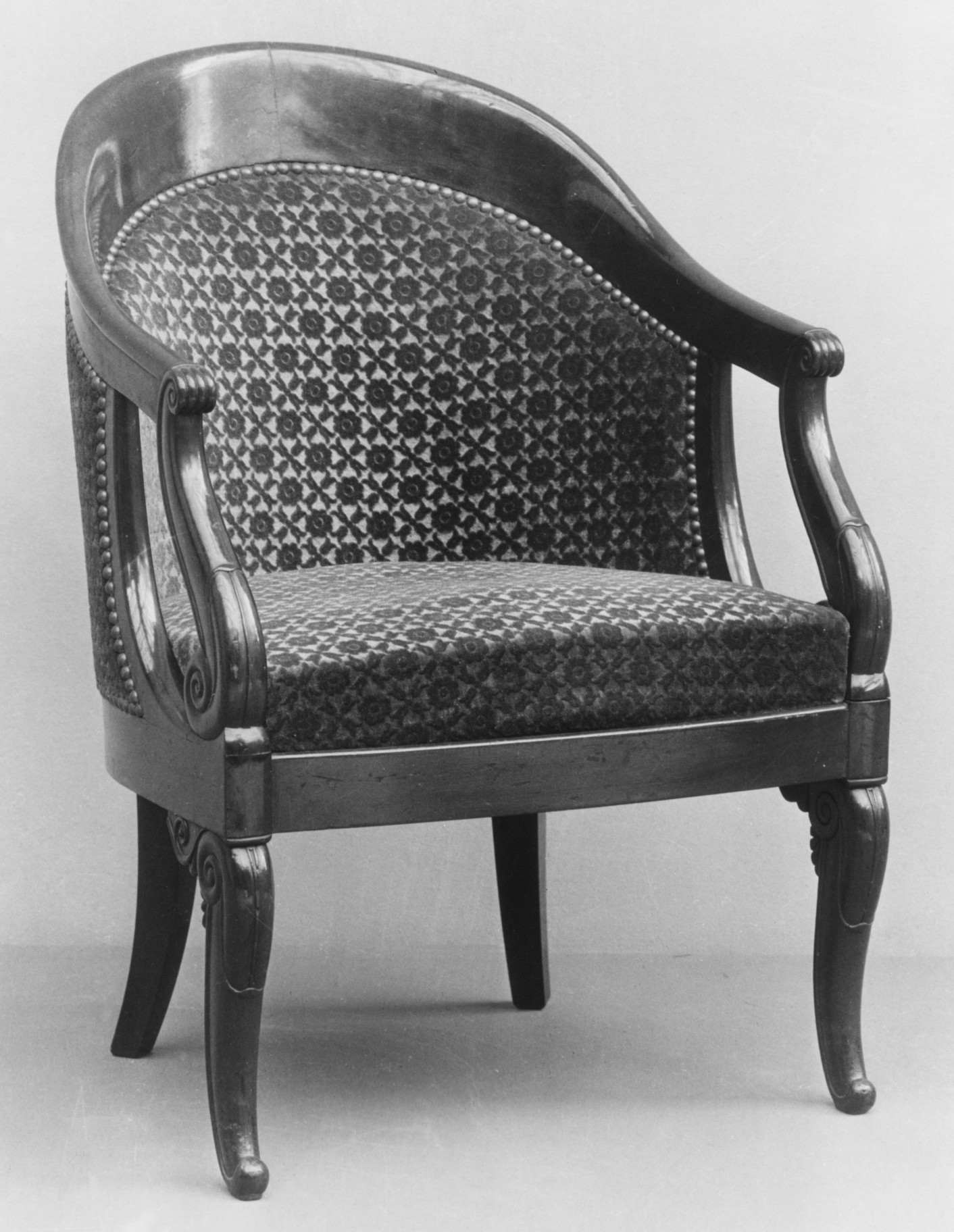 Rug
Armchair